Diurnal Variations of low-level winds and precipitation response to large-scale circulations during a heavy rainfall event
Introduction
Diurnal variations of rainfall and winds are important signature in East Asia.
The diurnal amplitude in warm season is larger than cold season because of solar heating and general circulation.
The wind maxima tend to appear at night and even form a nocturnal low-level jet (NLLJ) 
    (Rife et al. 2010; Du et al. 2014)
The wind diurnal variations may be due to the inertial oscillation(Blackadar’s 1957) in the boundary layer or varying pressure gradient force(Holton 1967; Parish and Oolman 2010).
In China, the rainfall usually maximizes at night in the eastern slope of Tibetan Plateau and in the morning over the eastern plains during warm season(Yu et al. 2007; Geng and Yamada 2007).
During the cold season, the rainfall mostly occurs in the eastern slopes of Tibetan Plateau with a maximum after midnight
Most of researches about diurnal cycle focus on the fix synoptic condition.
This research discuss the diurnal cycle of rainfall systems with realistic shifting large-scale condition.
The case they focused is a long-duration heavy rainfall event from 24 October to 31 October 2016.
Inertial oscillation(Blackadar 1957)
Data and methods
The satellite data of Climate Prediction Center morphing technique (CMORPH) was used to identify the rainfall system
The reanalysis data from 55-yr Japanese Reanalysis Project (JRA-55)
The reanalysis data from Final Global Data Assimilation System (FNL)
WRF version 3.8
300x300 grids with 9km grid size
2000 LT23 October - 0800 LT01 November 
New Thompson microphysics scheme
Kain-Fritsch scheme
Yonsei-University boundary layer scheme
RRTMG radiation scheme
Charateristics of heavy rainfall and associated atmosphere conditions
Time-series
Synoptic
Daily mean
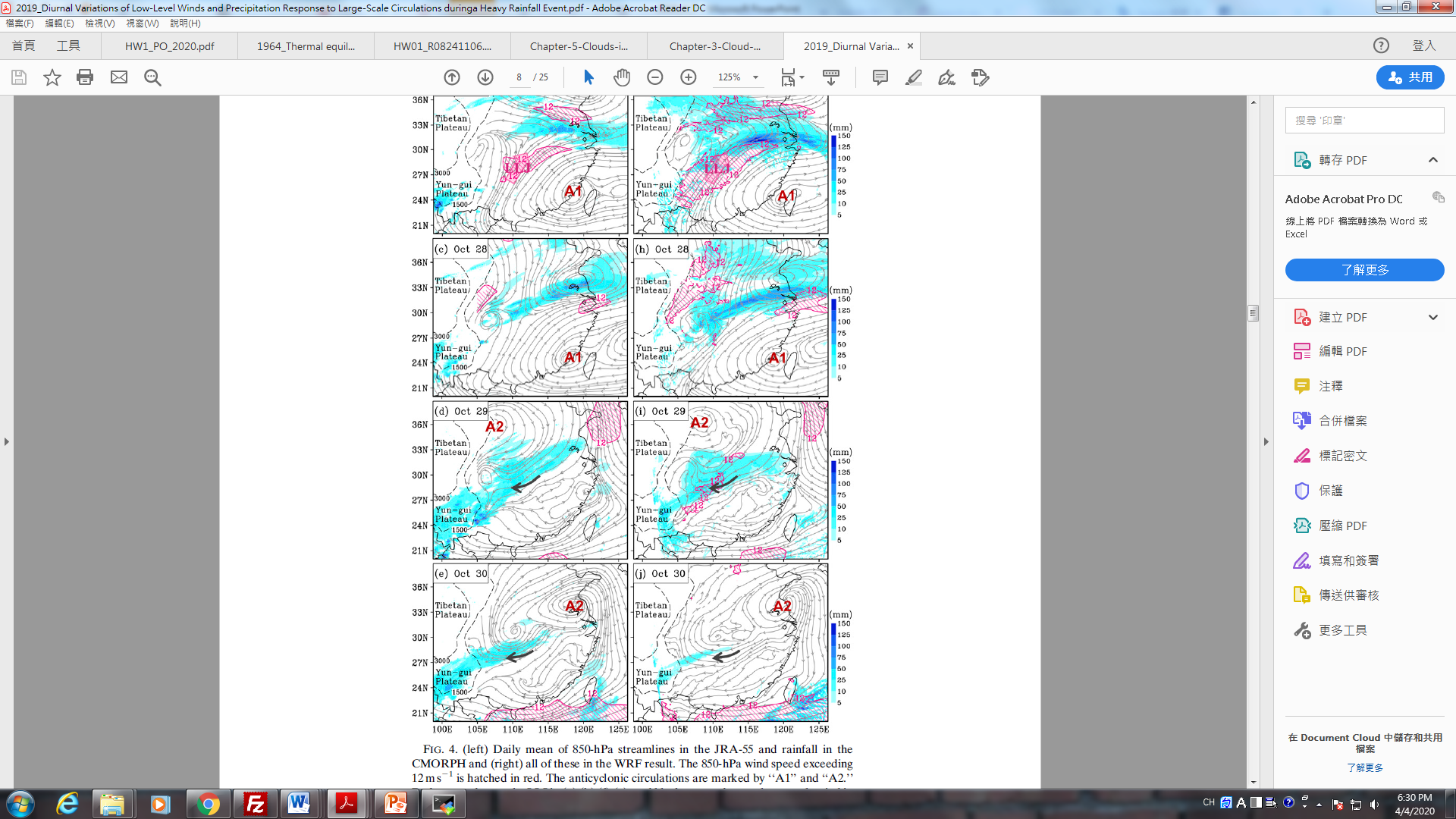 Meridional wind
Zonal wind
Mechanisms governing the diurnal variations of low-level winds under changing large-scale conditions
Pressure due to differential heating
Inertial oscillation induced by varying friction effect
The former represents the geostrophic wind and the latter is ageostrophic component
Barnes filter was used to filter the convective scale
Geostrophic wind
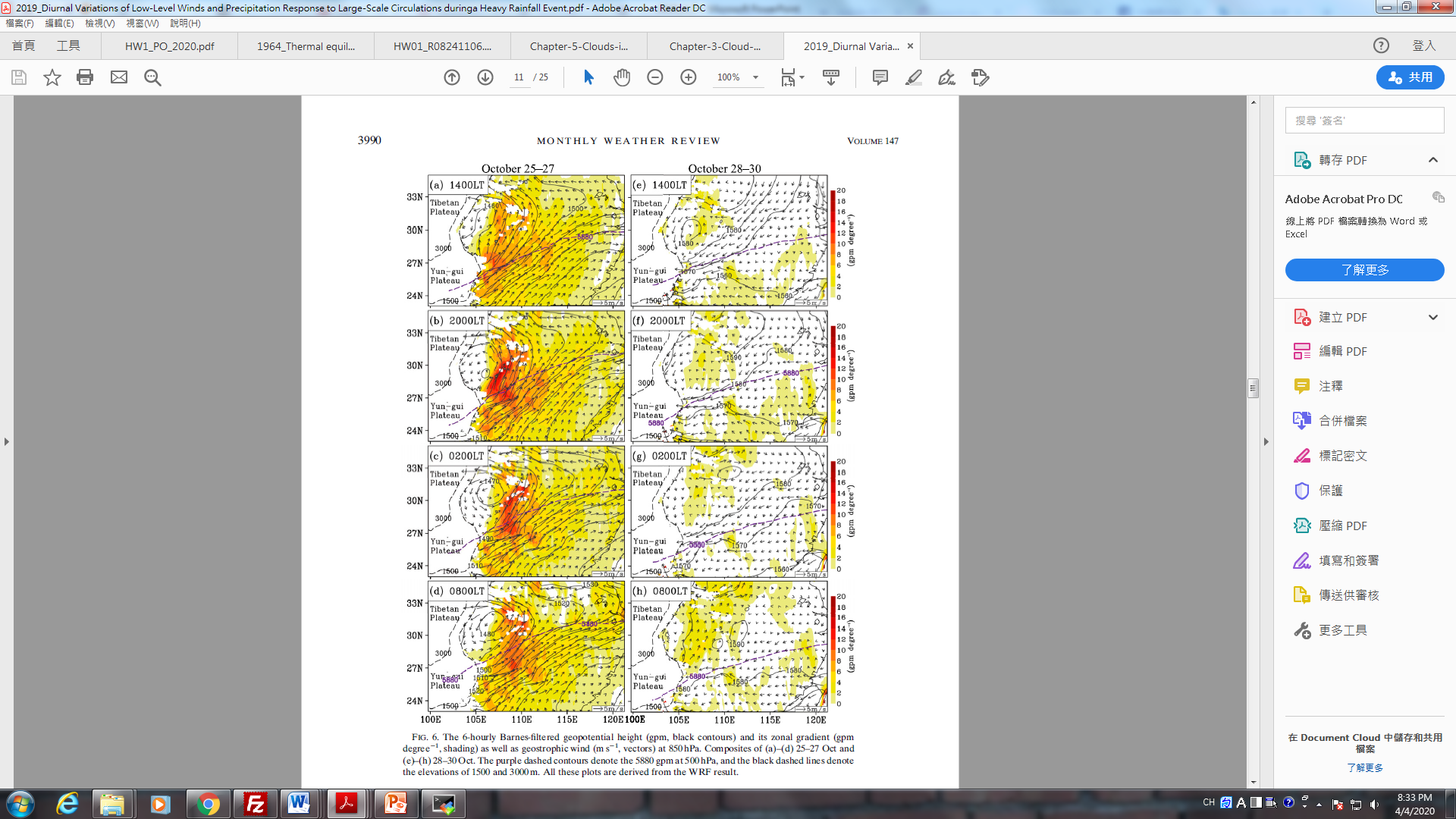 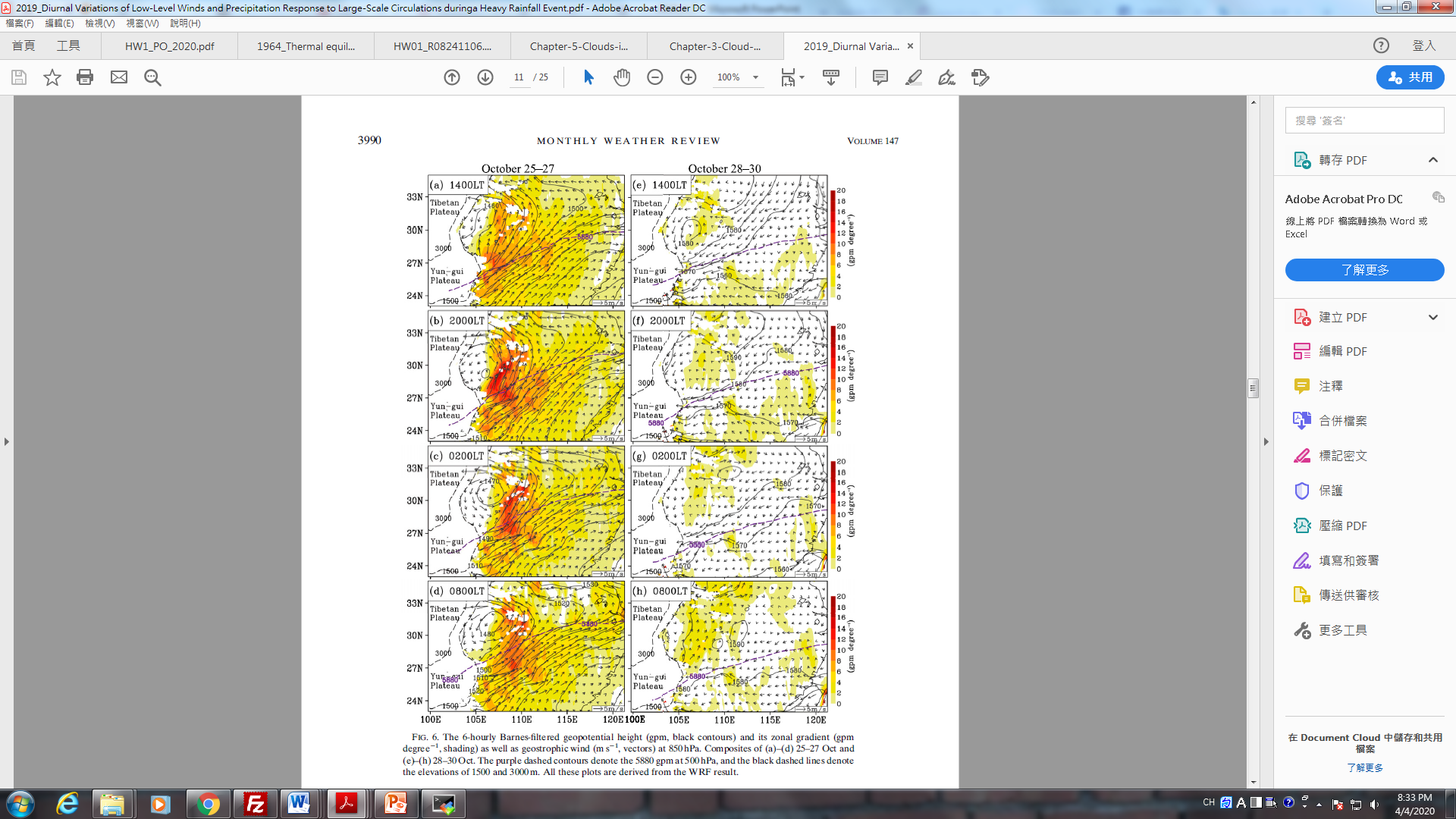 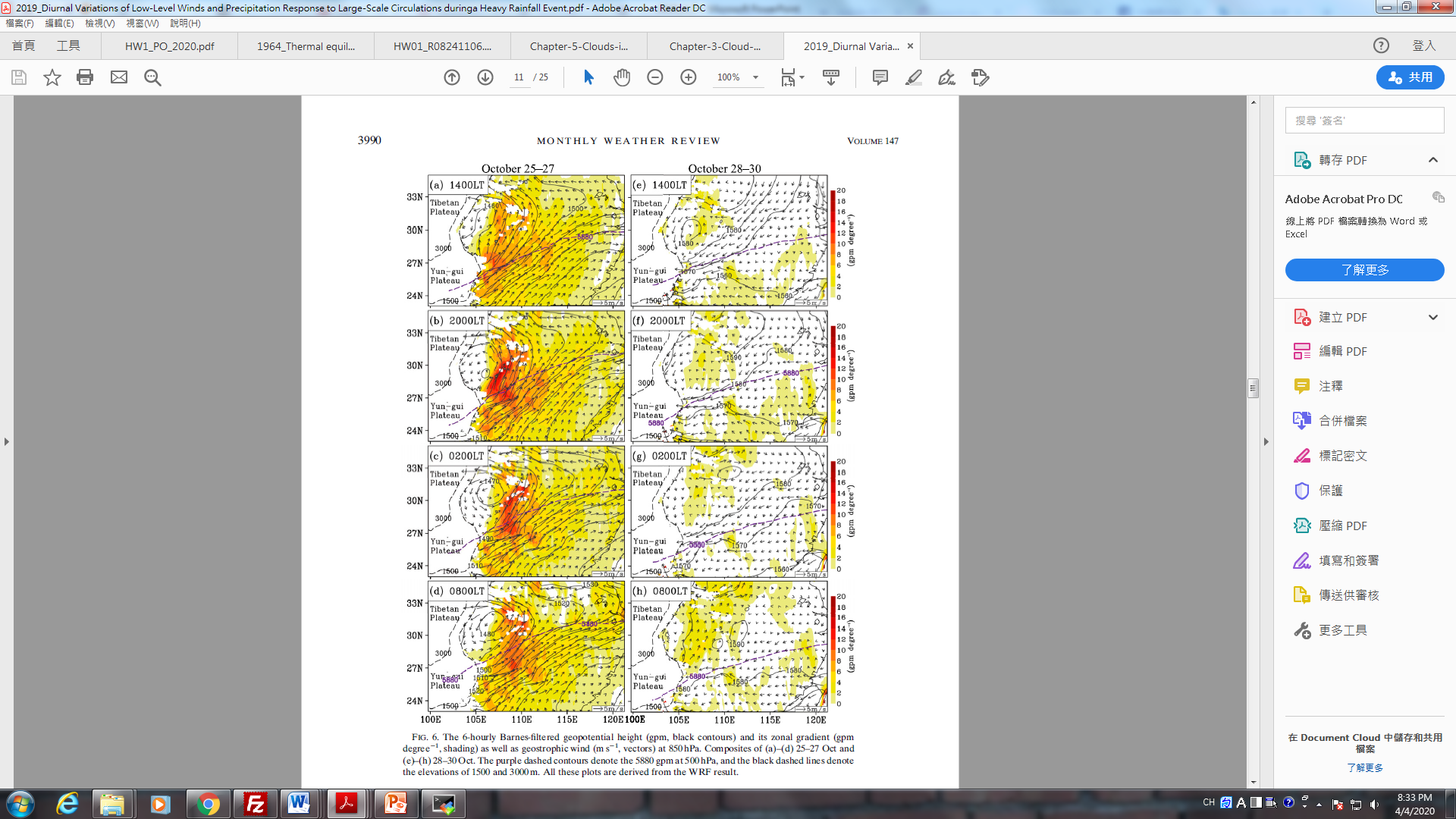 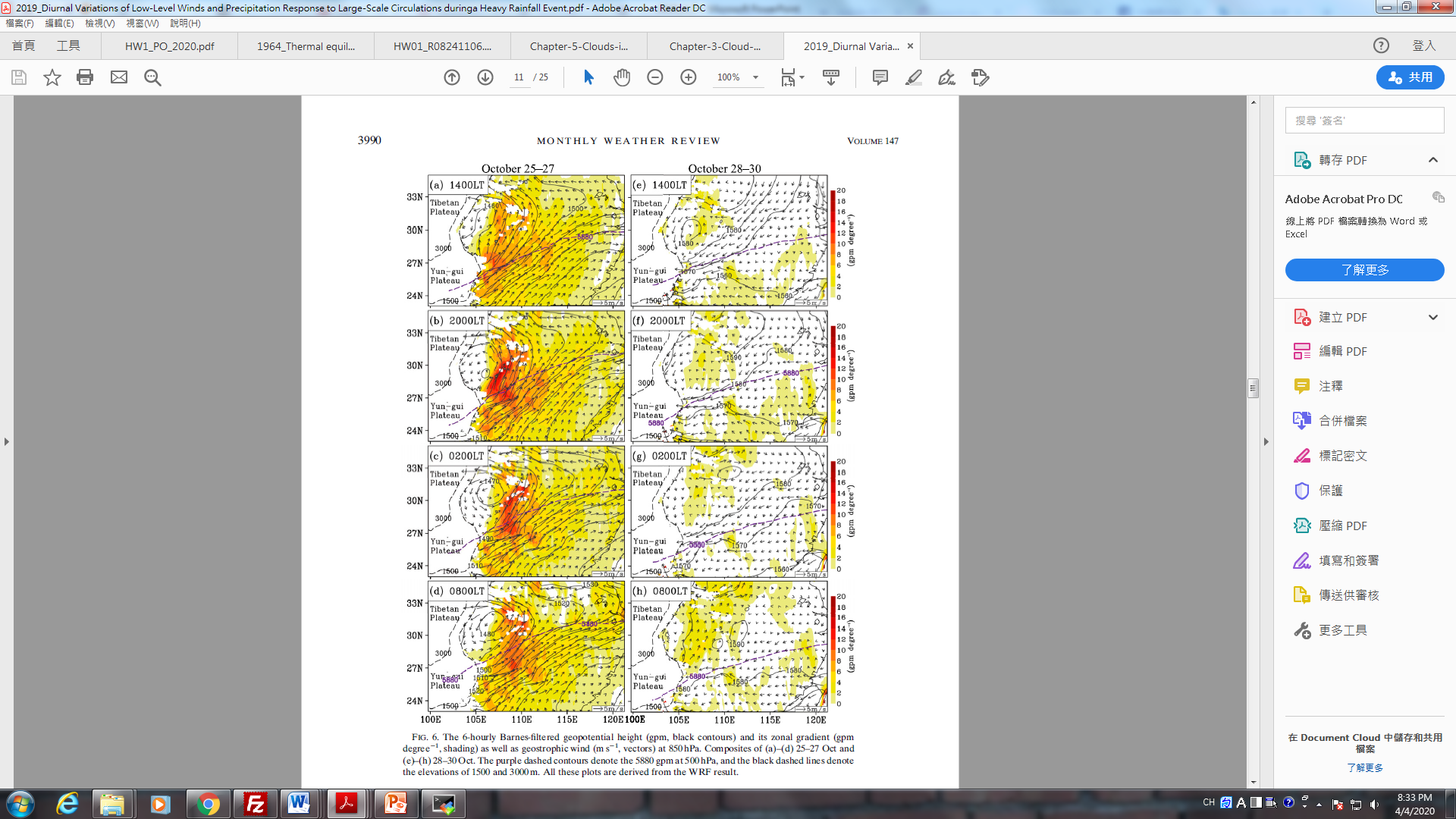 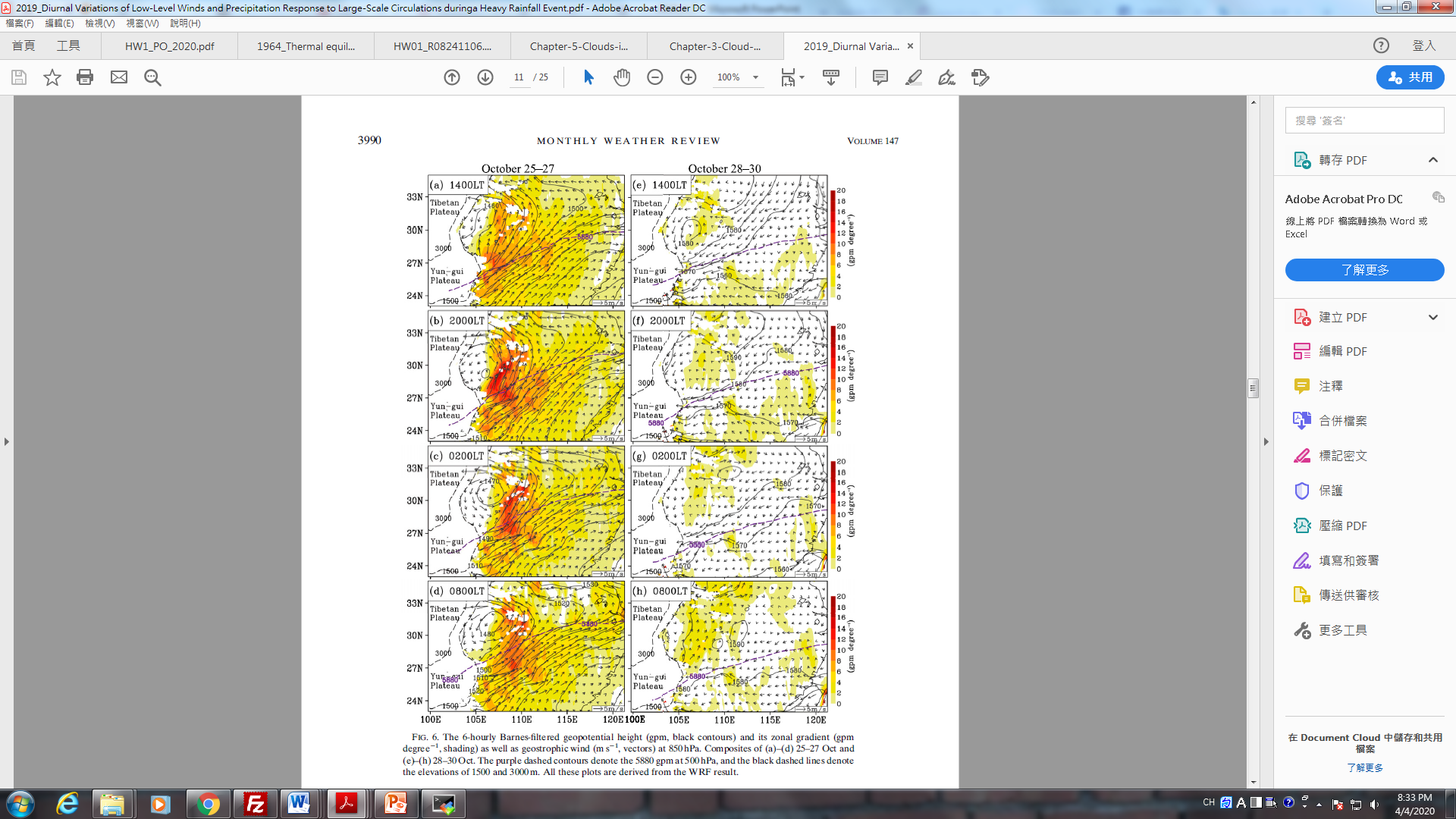 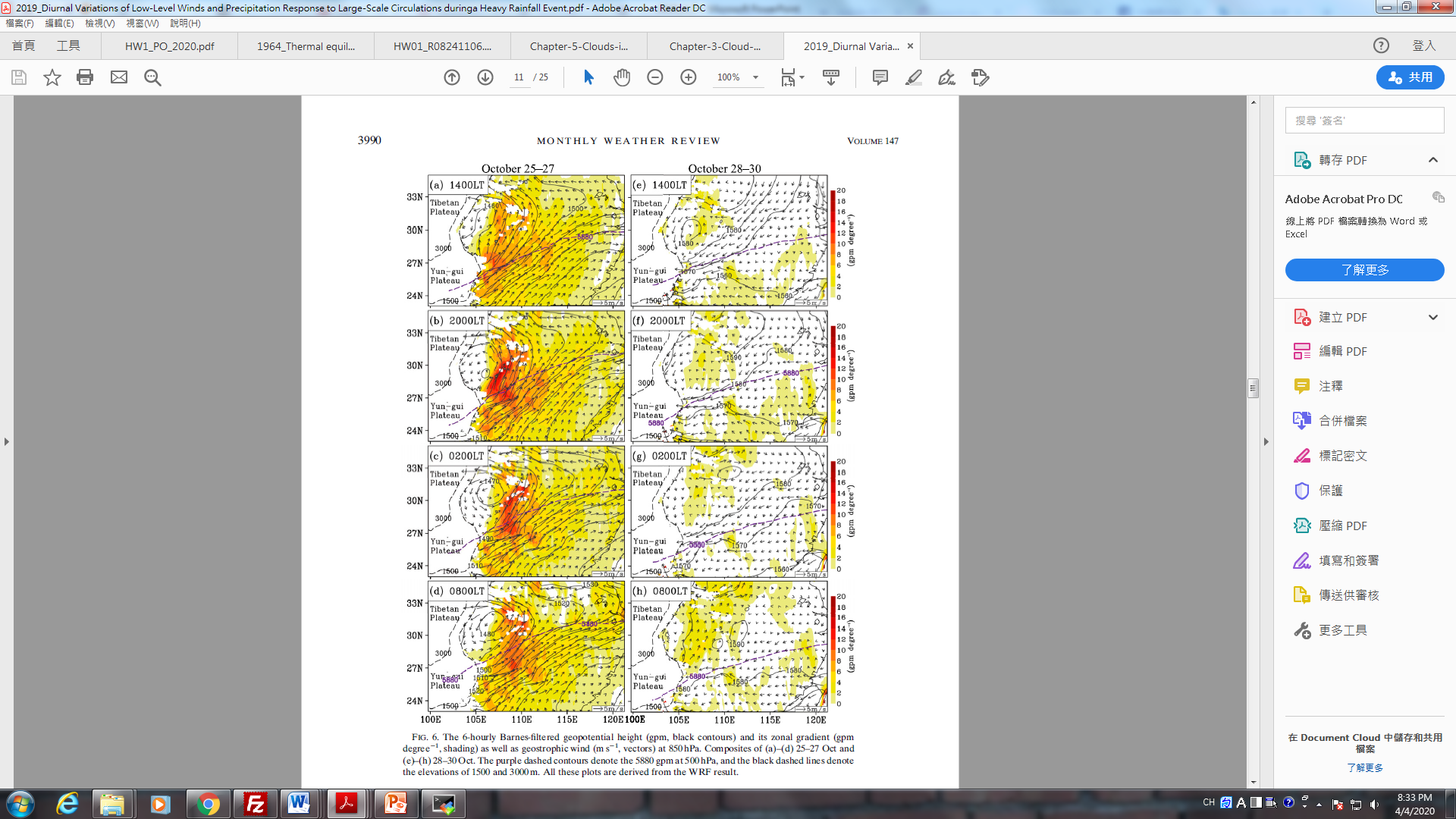 Geostrophic wind
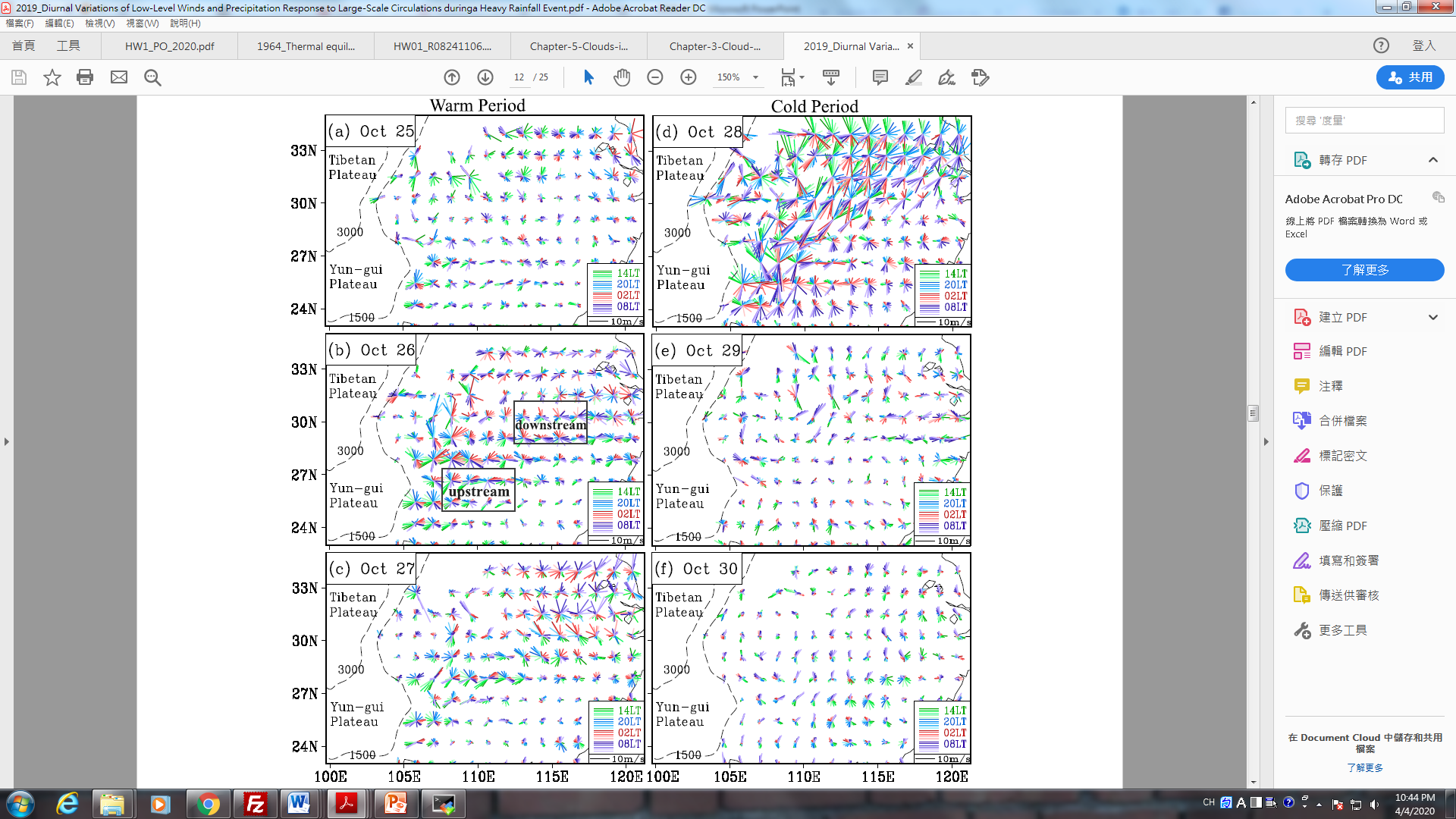 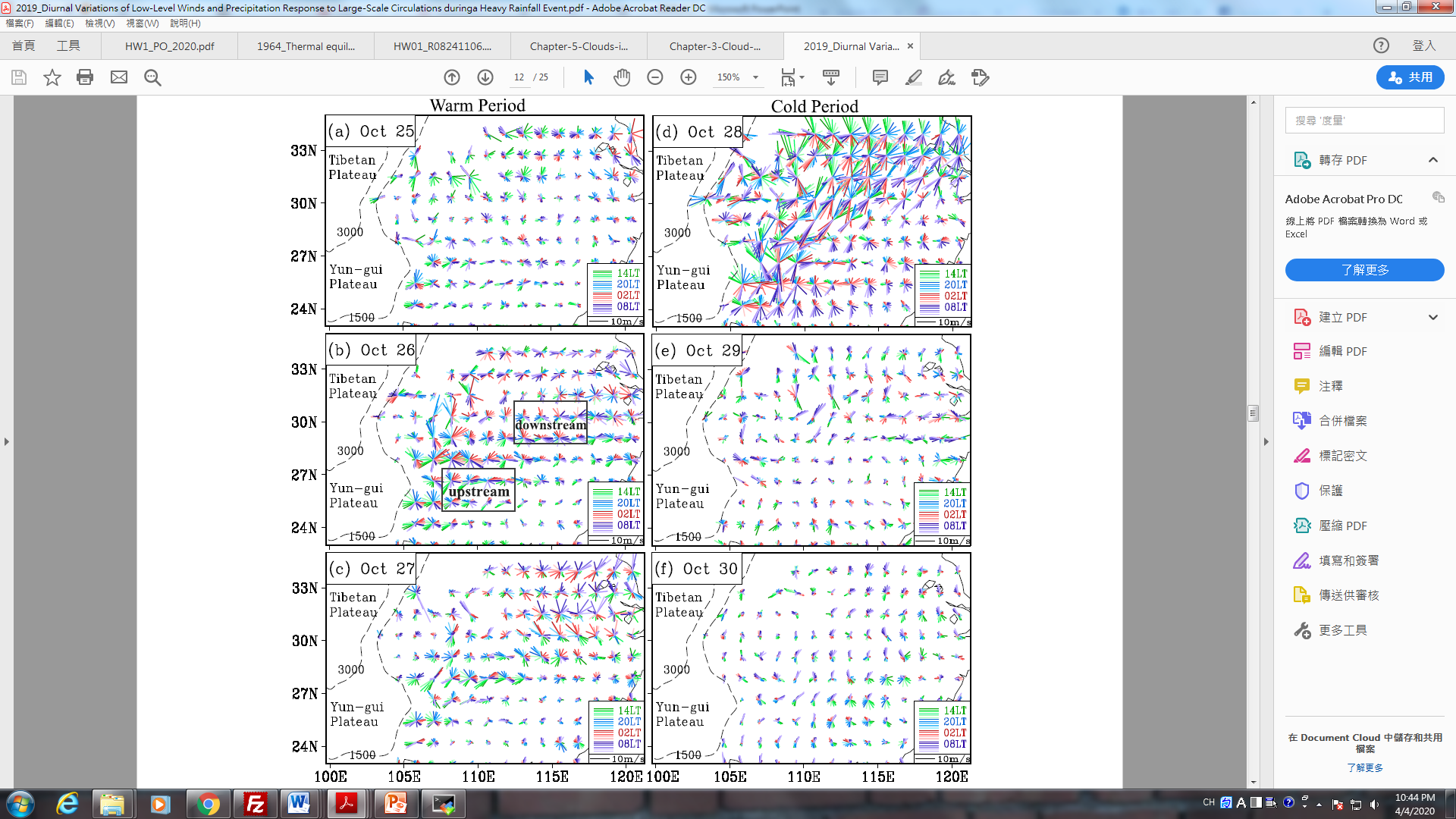 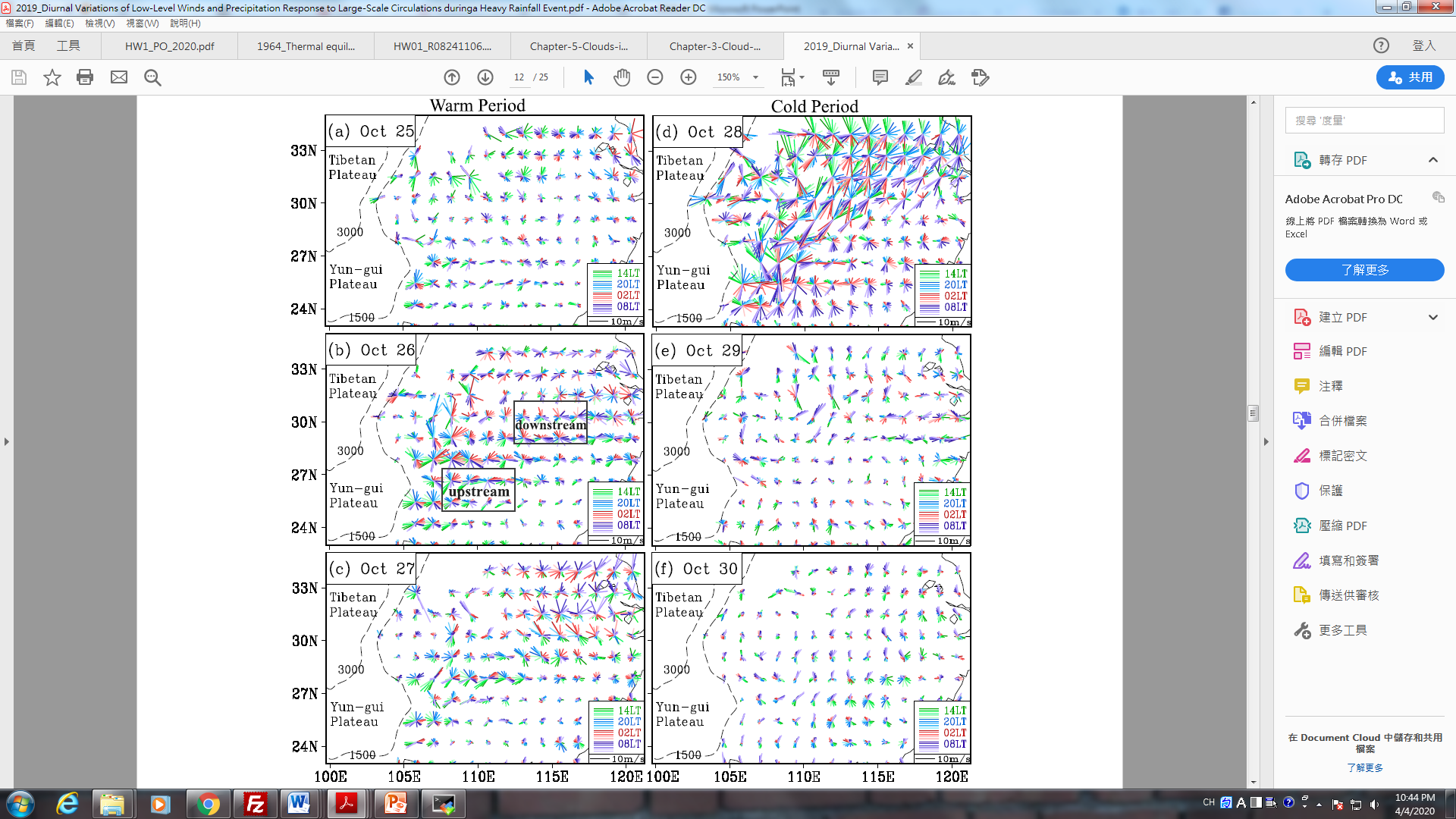 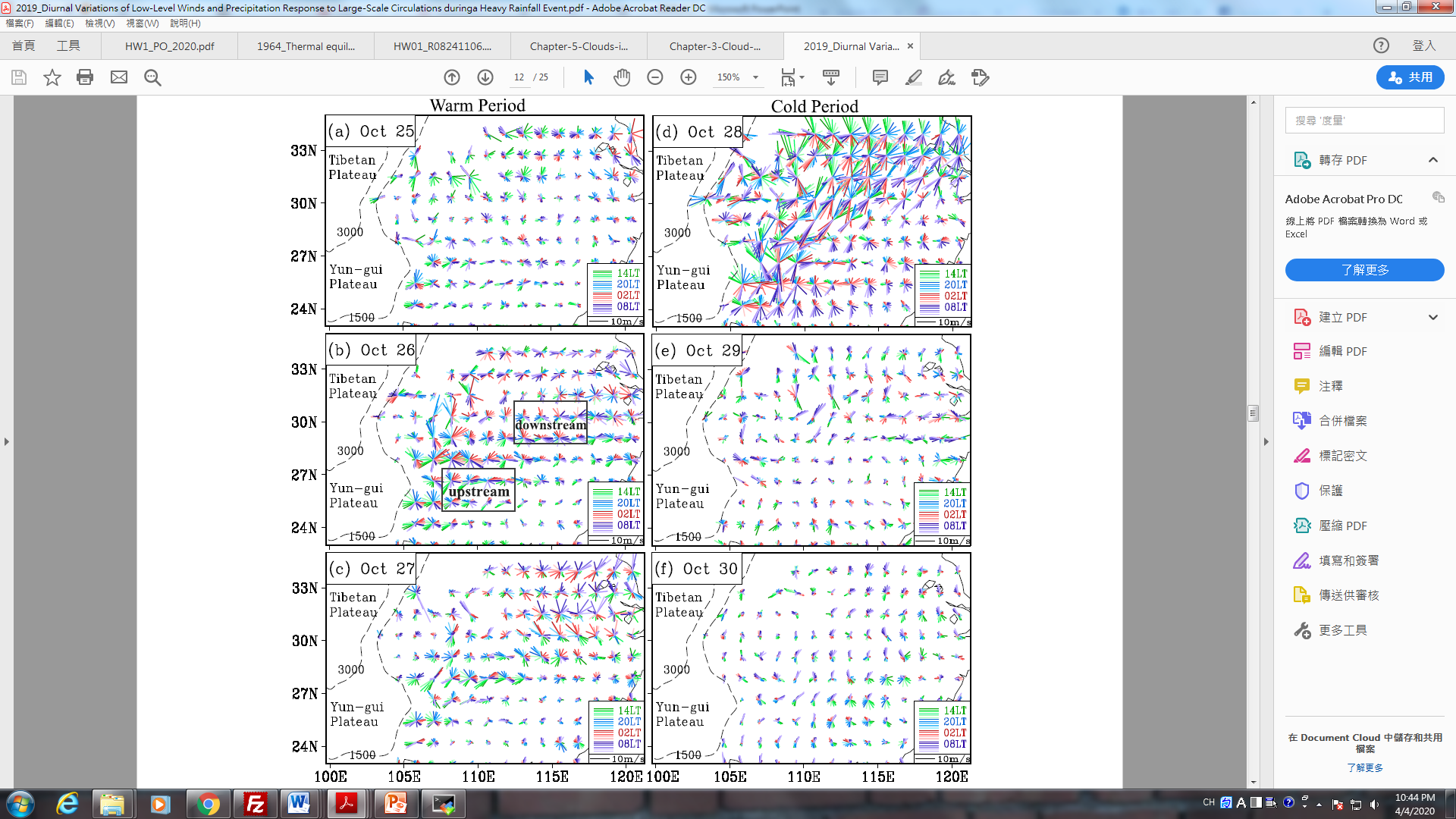 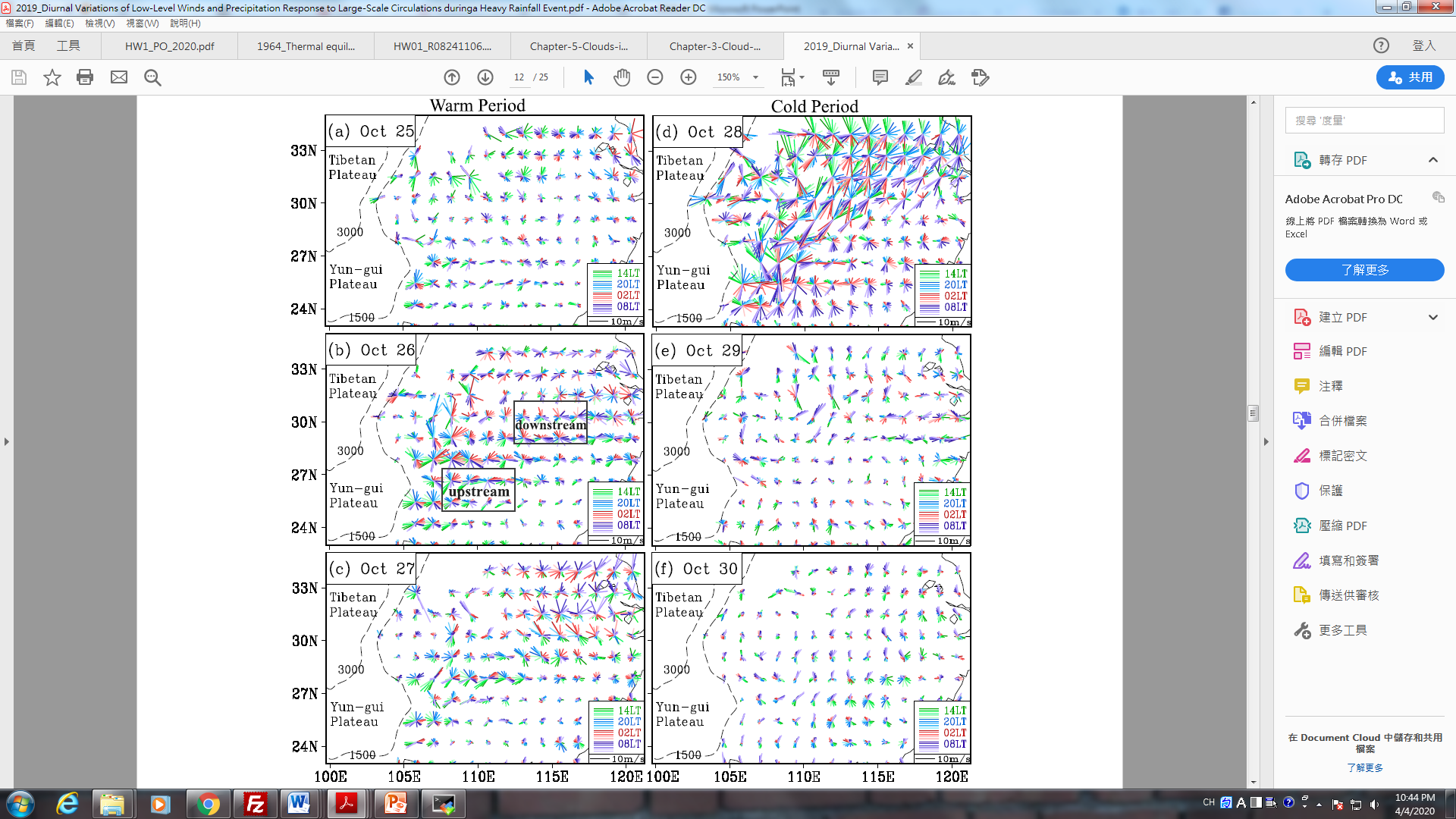 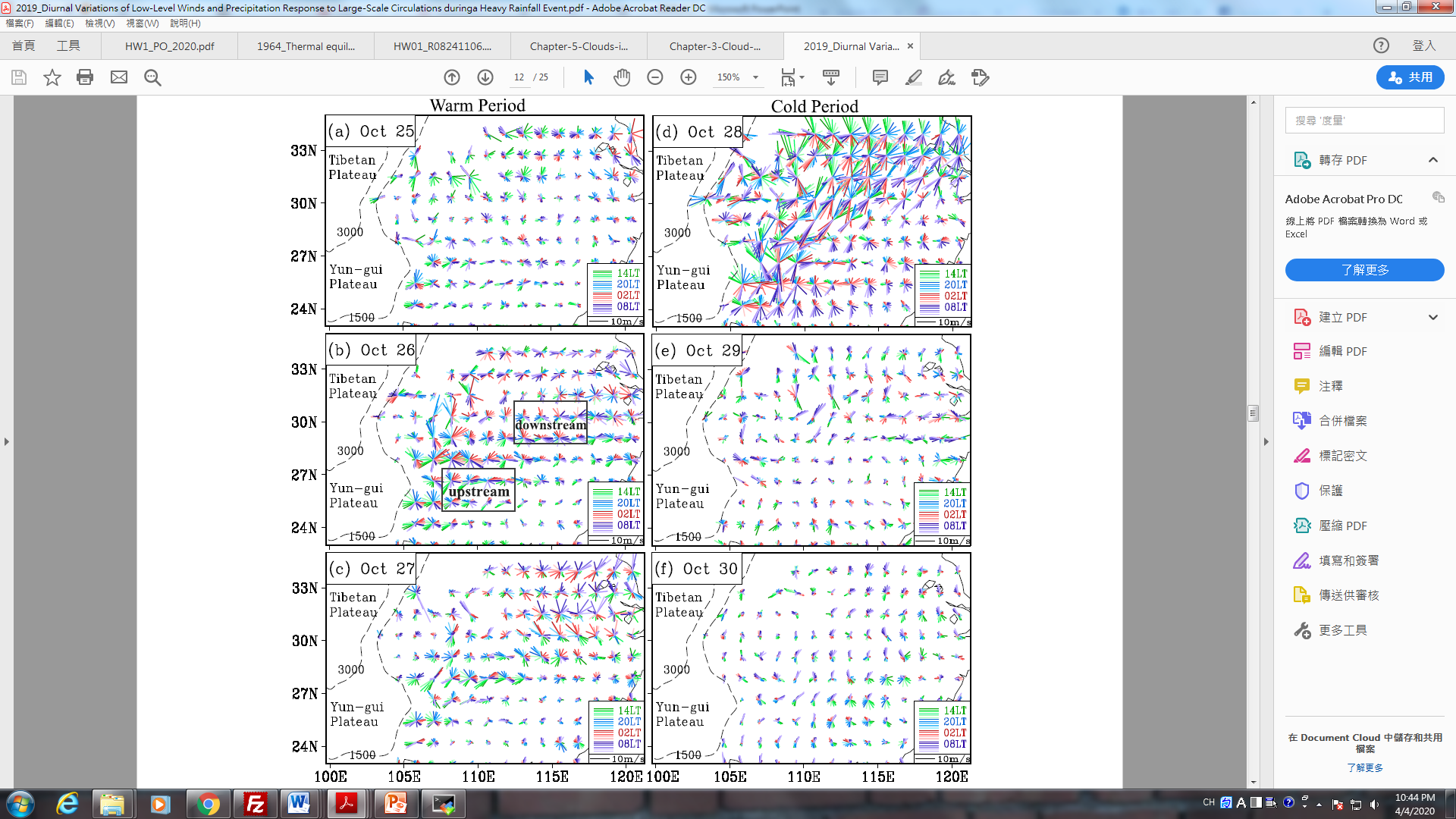 Momentum budget
Upstream region
Downstream region
Dynamic mechanism
Connect to synoptic system
Discuss the effect of LLJ
Impacts of wind diurnal variations on the development of nocturnal MCSs
Advection affect the environment condition in downstream area
Moisture flux
Stability
Summary
The process rainfall event
The mechanism inducing NLLJ
The influence of NLLJ
Radiative effect
Thank you for your attention